Test #4 (Tuesday, 7:30am)
Topics:
Our Milky Way Galaxy
Galaxies, Normal and Active
Cluster of Galaxies and Large Scale Structures
Cosmology, the Beginning and The End of the Universe
Life in the Universe
Methods 
 Conceptual Review and Practice Problems Chapters 14 - 18
 Review lectures (on-line) and know answers to clicker questions
 Try practice quizzes on-line
 Bring:
 Two Number 2 pencils
 Simple calculator (no electronic notes)
Life in the Universe
Is there anybody out there?  What might other forms of life look like?   What about intelligent life?  What do we mean by “living”?  What do we mean by “intelligent”?
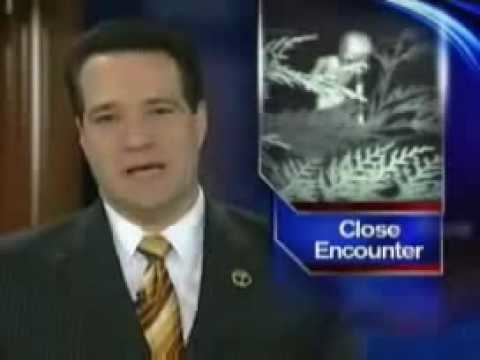 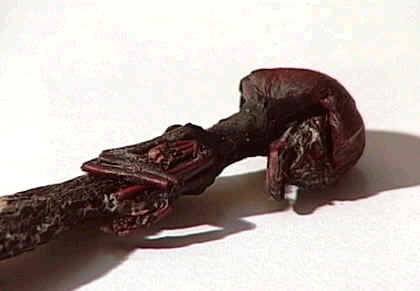 Pale Blue Dot
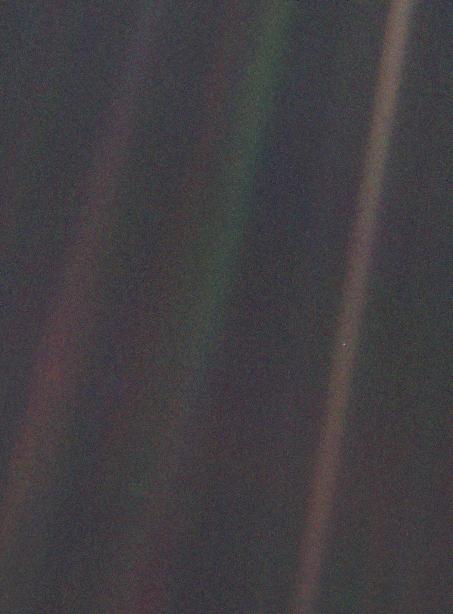 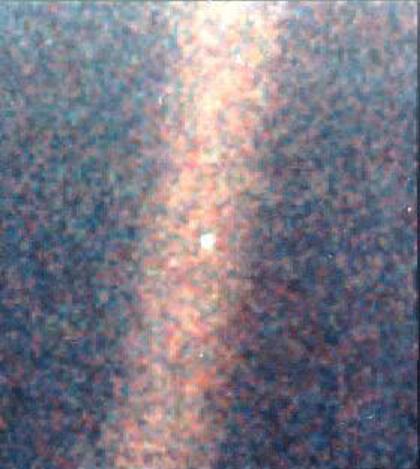 Earth as seen from Voyager 1,  when it was 6 billion km from home.
[Speaker Notes: Light bands: bands of sunlight scattered by the optic in the camera]
View from Apollo 17
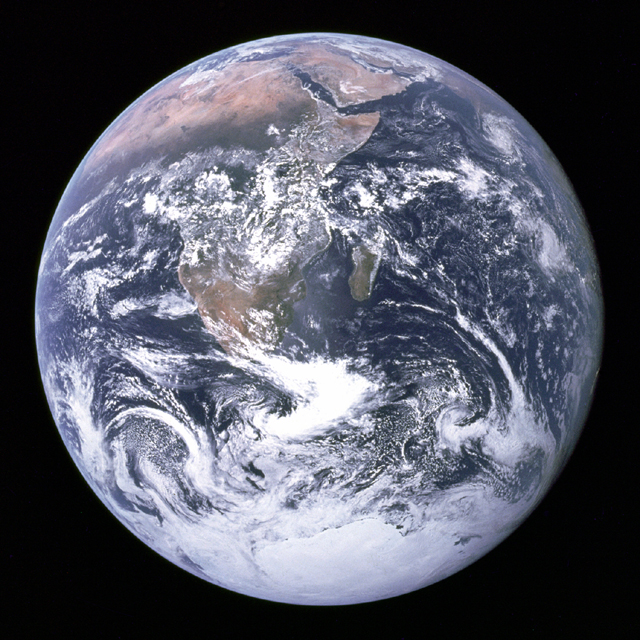 View from overhead (courtesy google Earth)
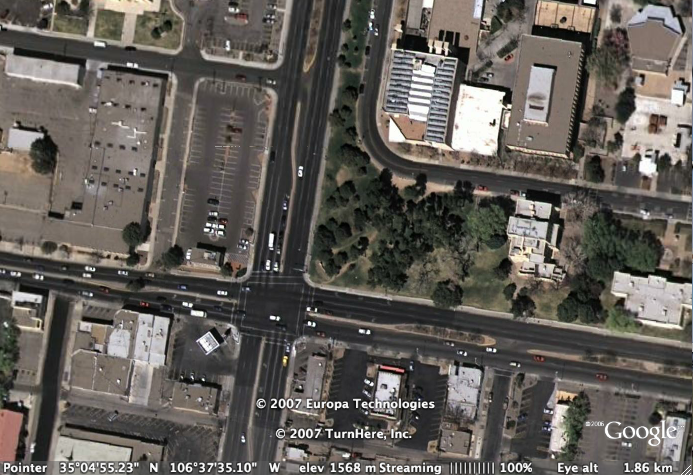 What does the dominant life form look like?
What is Life?
Seven tests for life
Complex Organization
Convert food to energy
Reproduce
Growth and Development
Respond to stimuli
Adapt to Environment
Show individual variation
Now Define Intelligent Life
Intelligent Life:
Ability to use tools
Language
Ability to learn
[Speaker Notes: Working definitions.  Arguable, subjective.  Molecular and cellular organization: forms into specific functions (tissues, organs, organ system, organism)
Growth: reproduces cells, divide cells etc.
Adaptions are traits giving advantage in a certain environment.]
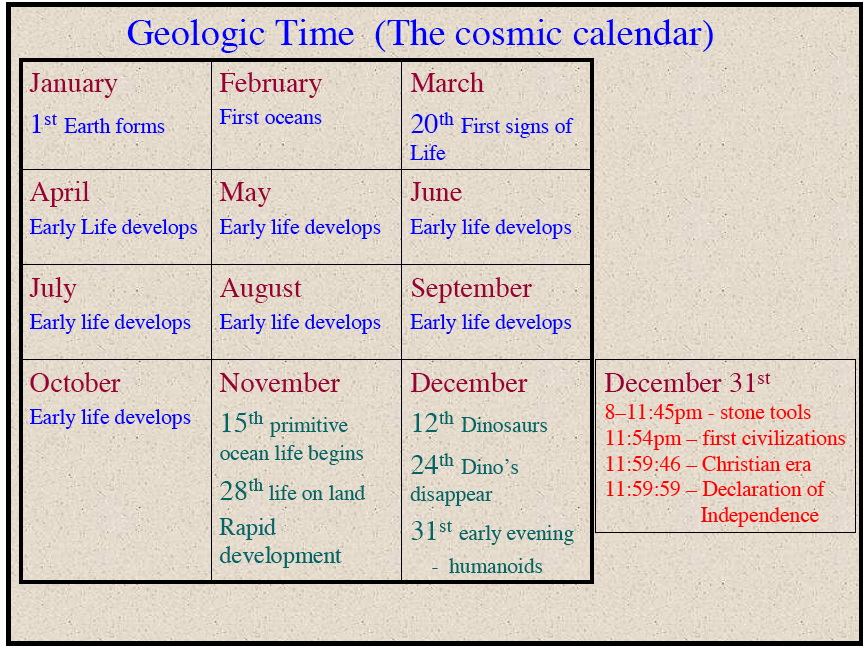 Clicker Question:
Which land animal on Earth is or was the dominant species for 150 million years?
A:  man and other hominids
B:  dogs and other canines
C:  dinosaurs
D:  insects
[Speaker Notes: dinosaurs, about 225-60 million years.  insects for more like 500 million years.]
Question:
Which of the following is NOT necessarily a sign of intelligent life?
A:  ability to communicate (use language)
B:  ability to learn
C:  ability to reproduce
D:  ability to use tools
Question:
Are there other intelligent life forms in our Galaxy that we could communicate with?
A:  No, just 1 advanced civilization in the whole Milky Way
B:  Yes, a few perhaps 100 in the Milky Way
C:  Yes, many, 10000 in the Milky Way
D:  Yes, lots, 1 million in the Milky Way
The Drake EquationN = R*fpneflfifcL
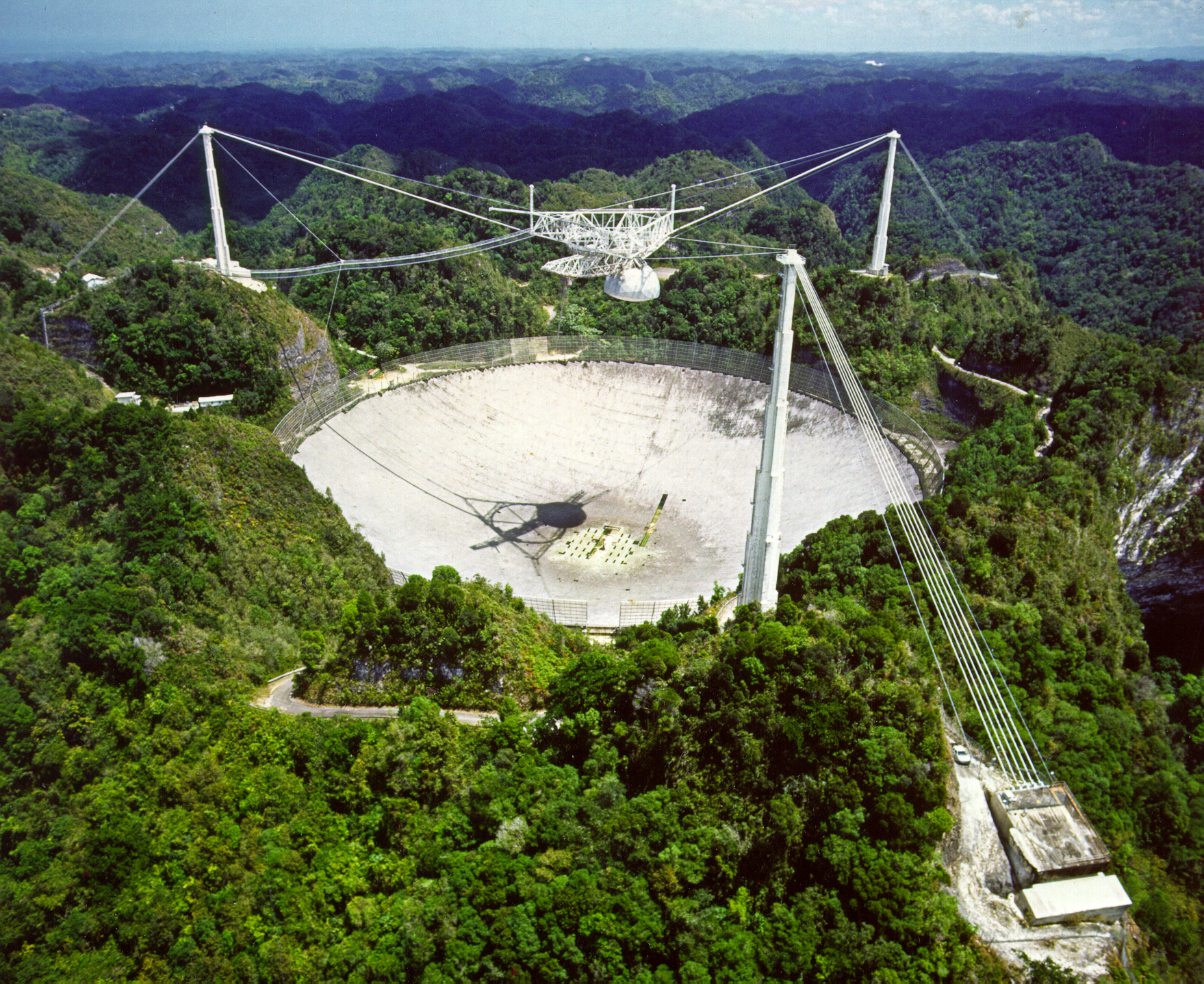 the number of civilizations in the Galaxy that can communicate across stellar distances
N = R*fpneflfifcL
The Drake Equation
average number of habitable planets within those planetary systems
rate at which new stars are formed
number of technological, intelligent civilizations in the Milky Way
fraction of stars having planetary systems
x
x
=
fraction of those habitable planets on which life arises
fraction of those life-bearing planets on which intelligence evolves
fraction of those planets with intelligent life that develop technological society
average lifetime of a technological civilization
x
x
x
x
Each term is less certain than the preceding one!
N = R*fpneflfifcL
the rate at which suitable new stars are forming each year in 
the Galaxy
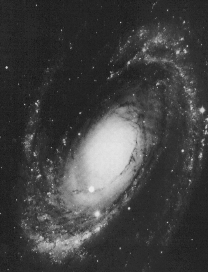 The Galaxy has ~1011 stars, which are forming, living, and dying in billion year cycles- 

Stars are the fundamental platforms and energy sources for life…
Location 
of Sun
[Speaker Notes: basically all stars “suitable” since long-lived ones dominate and most have probably habitable environments.]
N = R*fpneflfifcL
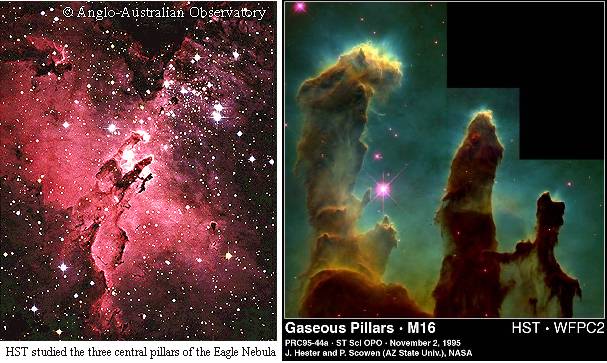 Stars being born…
N = R*fpneflfifcL
R* is pretty well known because
astronomical technology is up to the task of measuring it…
R* ~ 10 stars per year
N = R*fpneflfifcL
the fraction of suitable new stars
around which planets form
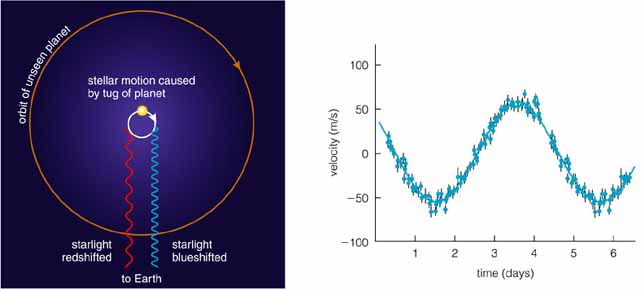 N = R*fpneflfifcL
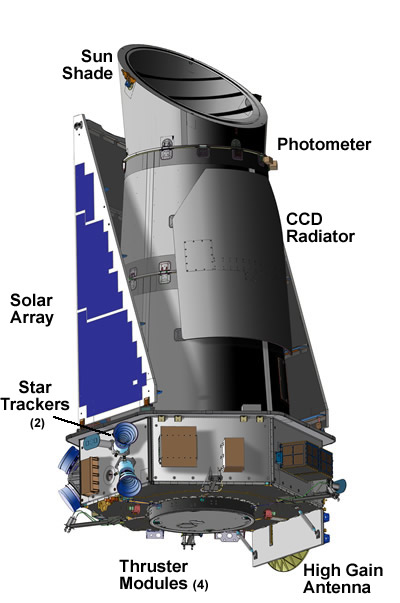 Kepler
Another way to find planets…
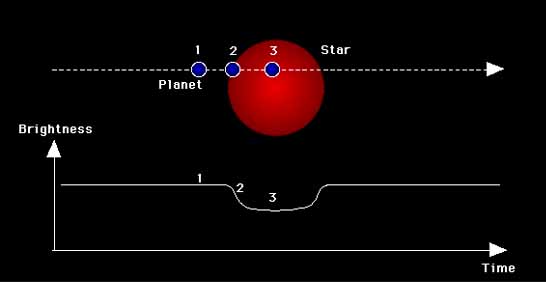 N = R*fpneflfifcL
fp is becoming better known as we speak… long term Doppler programs and future space mission like TPF and Darwin will increase our knowledge.
fp ~ 0.5
N = R*fpneflfifcL
the number of planets residing in an ecosphere, the shell of life
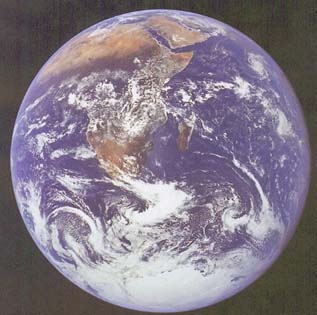 Direct energy: light from star
Proximity to star (not too close, not too far, just right)
Atmosphere of planet (climatic evolution)
Ozone layer protects us from harmful UV-rays
Indirect energy: localized
Solar wind + local magnetosphere
Geothermal (radioactive decay)
Central Planet (tidal forces on moons)
Requires stability for billions of years
[Speaker Notes: includes idea of habitable zone]
N = R*fpneflfifcL
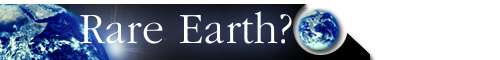 Venus
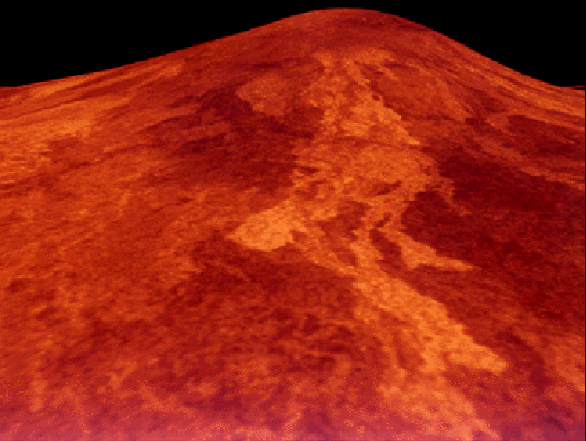 Too close to the Sun
Venus suffers from a runaway
Greenhouse effect, in which
light energy from the star is
trapped as heat by the atmosphere.
N = R*fpneflfifcL
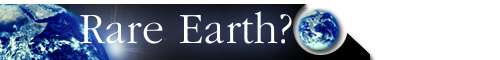 Mars
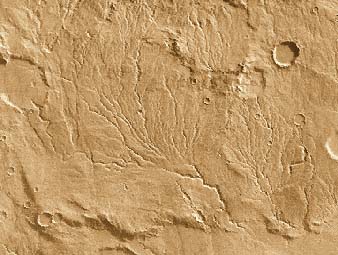 Too far from the Sun
Mars suffers from a runaway
Ice Catastrophe, in which
light energy from the star is
reflected back into space.
N = R*fpneflfifcL
In the zone …
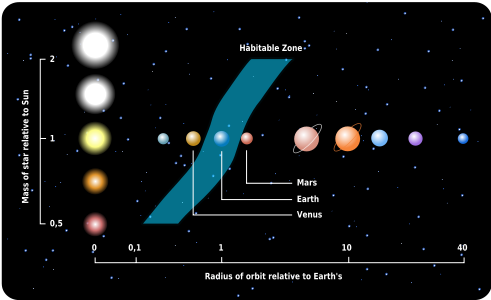 N = R*fpneflfifcL
ne probably is zero in some planetary systems and is a few to several in others (ours?).  We need to know what ne is on average, its typical value.
ne uncertain  (~ 2?)
[Speaker Notes: Now estimate about 20% of stars have a planet in habitable zone, although not all those may be habitable.]
N = R*fpneflfifcL
the fraction of ecosphere planets on which life arises
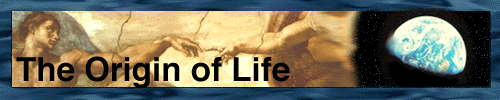 Key Question: how readily does life arise?
N = R*fpneflfifcL
All life (as we know it) is made of carbon based molecular chains

Only 30 complex molecules comprised of only five (5) basic elements

Urey-Miller experiment in 1953 showed that we could build amino acids
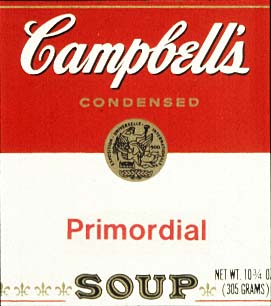 C = carbon
H = hydrogen
N = nitrogen
O = oxygen
P = phosphorous
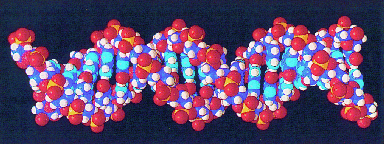 DNA molecule
[Speaker Notes: amino acids build proteins.  Nucleotide bases build genes and dna.  Urey Miller – primordial soup of  water, methane, CO2, ammonia, energized it with discharge.  After a few days, amino acids formed.  10 yrs later, another expt made nucleotide bases.]
Binding Energy per nucleon
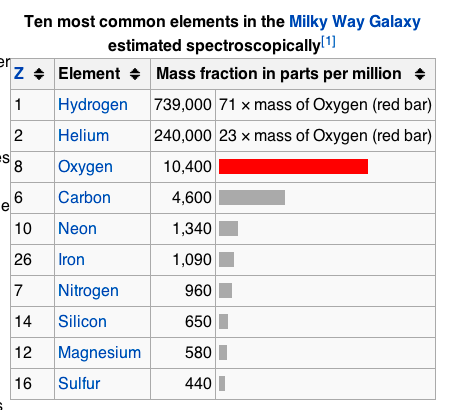 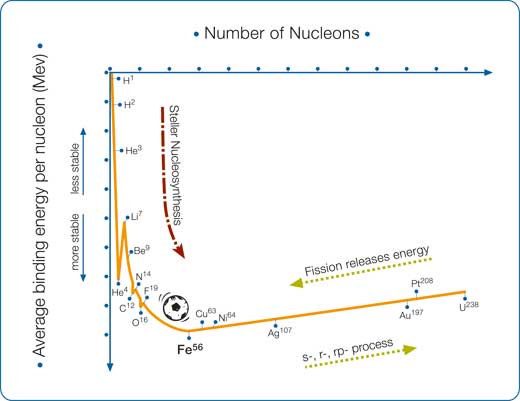 N = R*fpneflfifcL
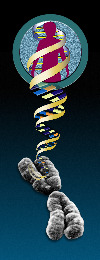 C, H, N, and O are among the seven most abundant elements is the universe

The five elements of life are created in stars and supernovae explosions distributed them throughout the interstellar medium 

Organic molecules, such as amino acids, are commonly found in interstellar, molecular gas clouds, and in comets and meteorites
[Speaker Notes: Amino acids: complex molecules that make up the building blocks of our cells and muscles: makes the PROTEIN]
N = R*fpneflfifcL
Comets, such as Halley, contain water ice and organic molecules, which are evaporated into interplanetary space
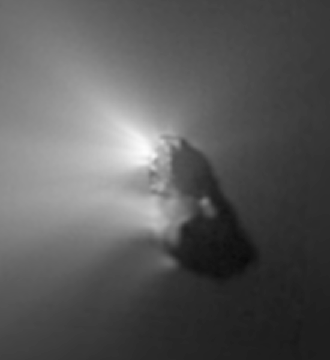 Building blocks of planets during planet formation epoch

Deposit water and organic molecules on planets

Can alter course of evolution if impacting life bearing planet
[Speaker Notes: Organic molecules: chains of carbon atoms]
N = R*fpneflfifcL
Just how robust is life?
Life persists in a wide range of terrestrial environments- from the high desert to frozen ice tundra, from the tropics to the black depths of the oceans…
Are there alternatives to photosynthesis?
Life in the ocean depths exploits geothermal energy and survives not on sunlight, but on bacteria that metabolizes sulfuric acid outgasing from thermal vents
Life can arise in a range of environments and can survive on a variety of primary energy sources.
N = R*fpneflfifcL
How will we detect signs of life on extrasolar planets?
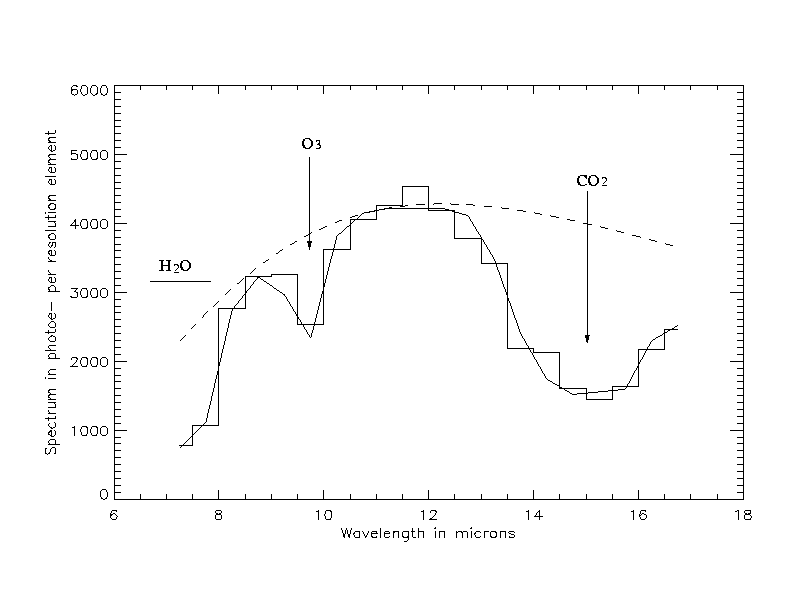 Terrestrial Planet Finder
Terrestrial Planet Finder  will take spectra of earth sized planets up to 30 light years away!

Ozone, water, and carbon dioxide absorption features are indirect indicators of life processes (photosynthetic)
ozone
carbon dioxide
water
Spectrum of  an Earth-like planet
N = R*fpneflfifcL
fl , presently, can be guesstimated only by carefully studying our solar system, and in particular, Earth.
That life is a “language” with a 30 molecule “alphabet” and is comprised of the five most abundant elements is encouraging
fl ~ 0.1-1 (?)
NOTE:  fl is likely not vanishingly small, say 10-8 or so
Clicker Question:
What element is NOT commonly found in your body?
A:  H - hydrogen
B:  He - helium
C:  C - carbon
D:  O - oxygen
Clicker Question:
What is the Drake equation used to estimate?
A:  The number of stars in the Galaxy
B:  The number of intelligent civilizations in the Galaxy
C:  The number of habitable planets in the Universe
D:  The number of life forms on Earth
N = R*fpneflfifcL
the fraction of life bearing planets upon which intelligence arises
How to define intelligence?
(especially if you can’t give it 
an exam)
N = R*fpneflfifcL
Defining intelligence…
Encephalization Quotient
Encephalization  (E)  is the ratio of brain mass to body “surface mass”
Brain Mass
E =
(Body Mass)2/3
N = R*fpneflfifcL
Encephalization Quotient
Encephalization Quotient  (EQ) measures how “intelligent” a species is relative to other comparable life forms
land mammals 
EQ(cows)     = 0.2
EQ(dogs)      = 1
EQ(chimps)  = 4
EQ(humans) = 8
E(actual)
EQ =
E(average)
N = R*fpneflfifcL
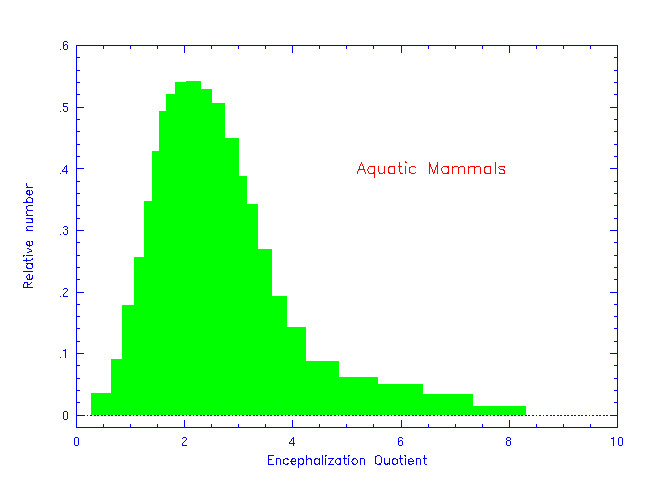 N = R*fpneflfifcL
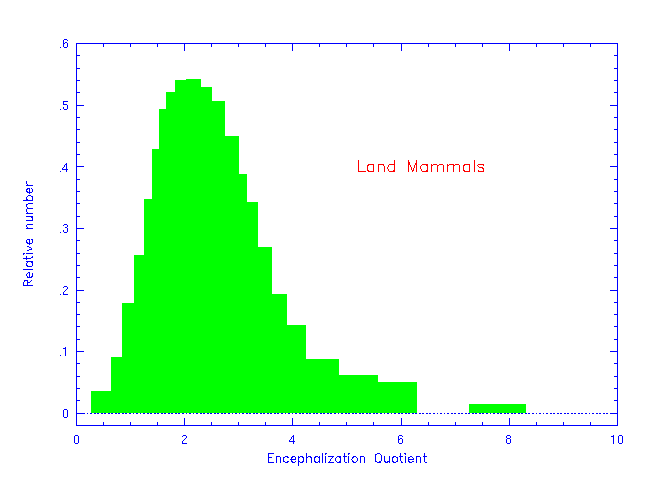 N = R*fpneflfifcL
Were some dinosaurs smart?
They evolved over 160 million years, whereas humans have been around only 200 thousand years… what was different?
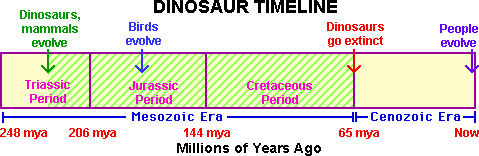 N = R*fpneflfifcL
In fact, some dinosaurs were “intelligent”, with EQ ~ 6 !
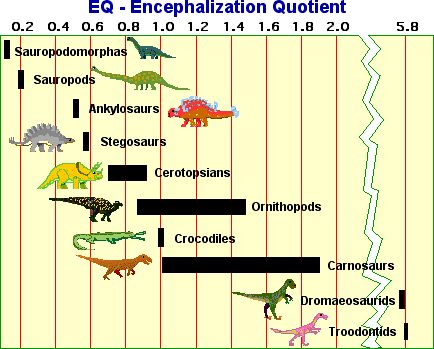 N = R*fpneflfifcL
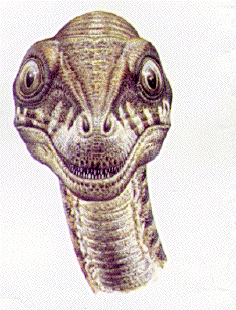 ..
Troodon
Binocular Vision
 Stereoscopic Hearing
 Dexterous “Hands”
 Omniverous
 Largest EQ of dinosaurs
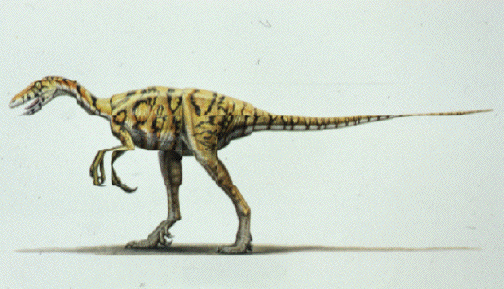 N = R*fpneflfifcL
fi can only be studied via the history of intelligence on Earth
intelligence has always steadily increased with time, even with the repeated mass extinctions
fi ~ 0.1-1 (?)
NOTE:  fi is likely not vanishingly small, say 10-8 or so except maybe on the Hill
N = R*fpneflfifcL
the fraction of planets hosting intelligent life where a technological civilization arises at least once
Must be able to communicate across stellar distances
Must be fast : Must be economical
electromagnetic radiation
N = R*fpneflfifcL
Technology.  In the form of electromagnetic transmitters…
The physics is the same everywhere and is easily understood/developed

This simple technology was conceived and built only 5000 yrs after the pyramids and 10,000 yrs after writing appeared
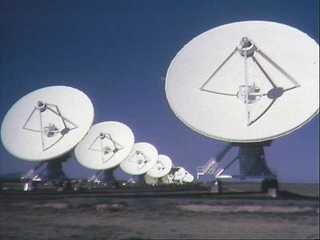 The Very Large Array
Hello, Earth calling…
Powerful broadcast transmissions began ~ 1945
By 2016, the sphere has a 71 light year radius and has illuminated ~2300 stars!
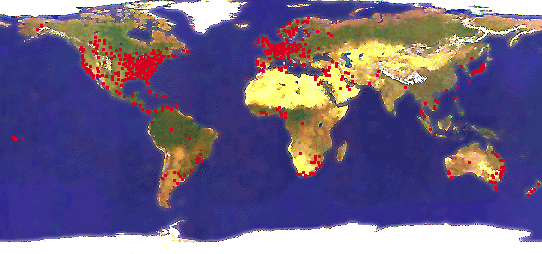 Locations of TV transmissions
N = R*fpneflfifcL
The road to technology…
Ecological competitiveness and aggressive domination of habitat; frees species from  “survive or die” centered consciousness
Living and working in groups; leads species to higher socialization stratification and communication skills
Control of fire (a technology)
Settlements and migrations; a ceasing of previous nomadic lifestyles
Development of agriculture and food storage
N = R*fpneflfifcL
Why not dinosaurs?
Dinosaurs dominated Earth for 165 million years… why did they not develop radios and TVs?

No single type of dinosaur ever had complete dominion over its habitat in the way that modern humans have for some 30,000 years now.

Dinosaurs never surpassed a “survive or die” centered consciousness level, even though some were quite intelligent.
N = R*fpneflfifcL
fc can only be understood in terms of the human experience of technological development
once humans dominated their habitat, the development of technology took only ~10,000 years, or 500 generations
fc ~ 0.1-1 (?)
N = R*fpneflfifcL
the average lifetime (in years),  that technological civilizations remain in a communicative or detectable state
Do civilizations quickly destroy themselves, run out of natural resources, or after a brief time become quiet (i.e., dismantle or baffle their technology), or remain detectable for millions of years?
N = R*fpneflfifcL
Evaluating N…
N = 10 L
R*      
fp        
ne       
fl        
fi 
fc
=
=
=
=
=
=
5-10
0.5
2
0.1-1
0.1-1
0.1-1
Maximum
N = L
Moderate
N = 0.005 L
Minimum
N ~ L
Take L ~ 10000, 1 civilization every 400 pc in the Milky Way
Question:
Are there other intelligent life forms in our Galaxy that we could communicate with?
A:  No, just 1 advanced civilization in the whole Milky Way
B:  Yes, a few perhaps 100 in the Milky Way
C:  Yes, many, 10000 in the Milky Way
D:  Yes, lots, 1 million in the Milky Way
SETI: Search for Extraterrestrial Intelligence
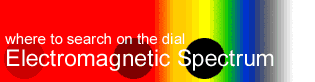 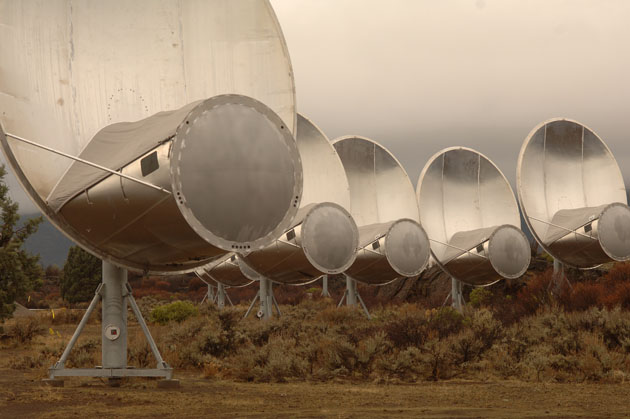 Where the universe is quiet, of course!
where cosmic noise is minimal at ~3 gigahertz; we exploit this window for our TV and satellite transmissions.  ATA began operating Oct 2007
Life in Astro 101
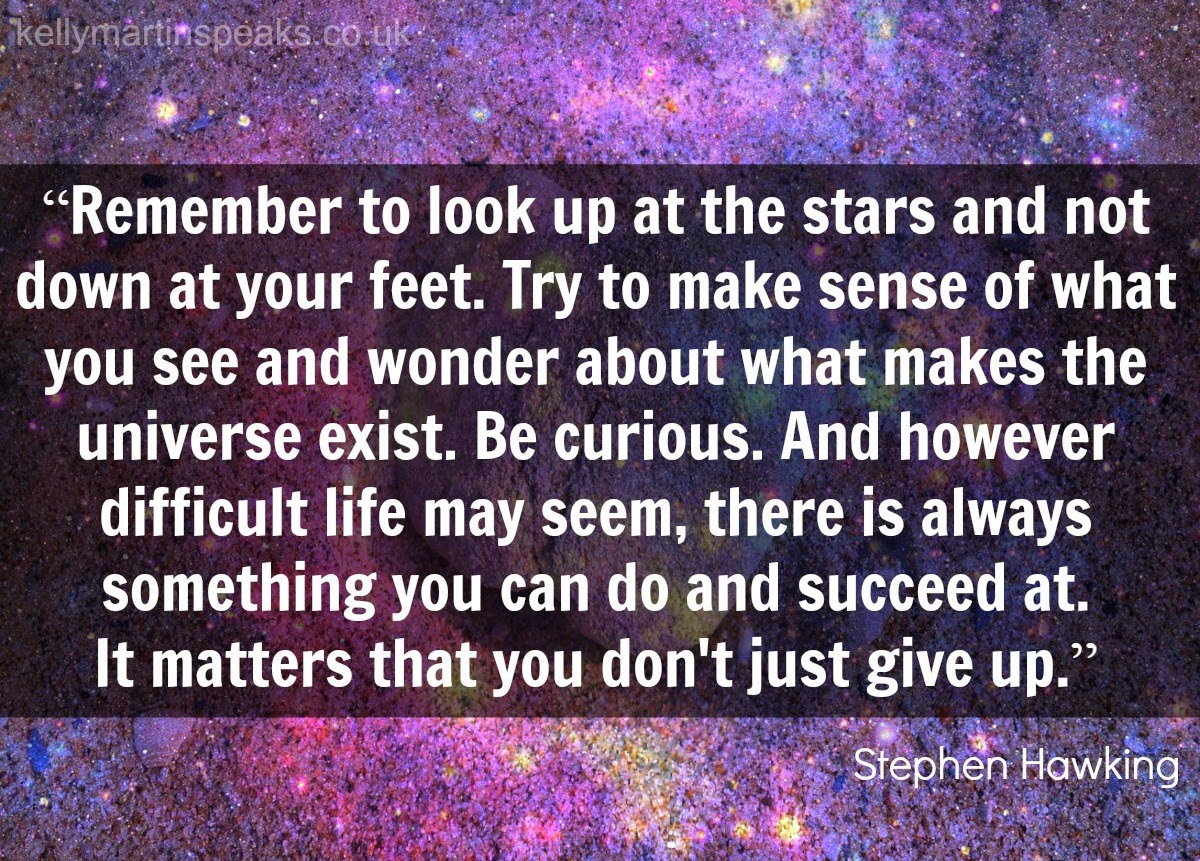 Life in Astro 101
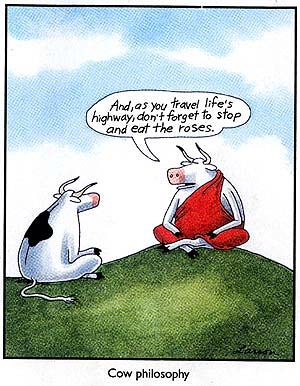